Con el apoyo de 
With the support of
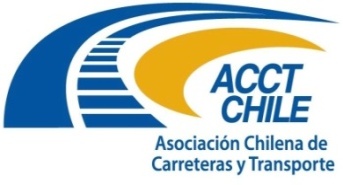 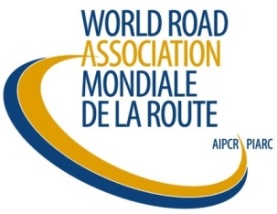 TERCER CONGRESO INTERNACIONAL DE PUENTES – CHILE 2021, FUTUROS DESAFIOS: DISEÑO, CONSTRUCCIÓN Y MANTENIMIENTO
THIRD INTERNATIONAL BRIDGES CONGRESS – CHILE 2020 - FUTURE CHALLENGES: DESIGN, CONSTRUCTION AND MAINTENANCE
Dirección de Vialidad de Chile / Chilean Road Administration
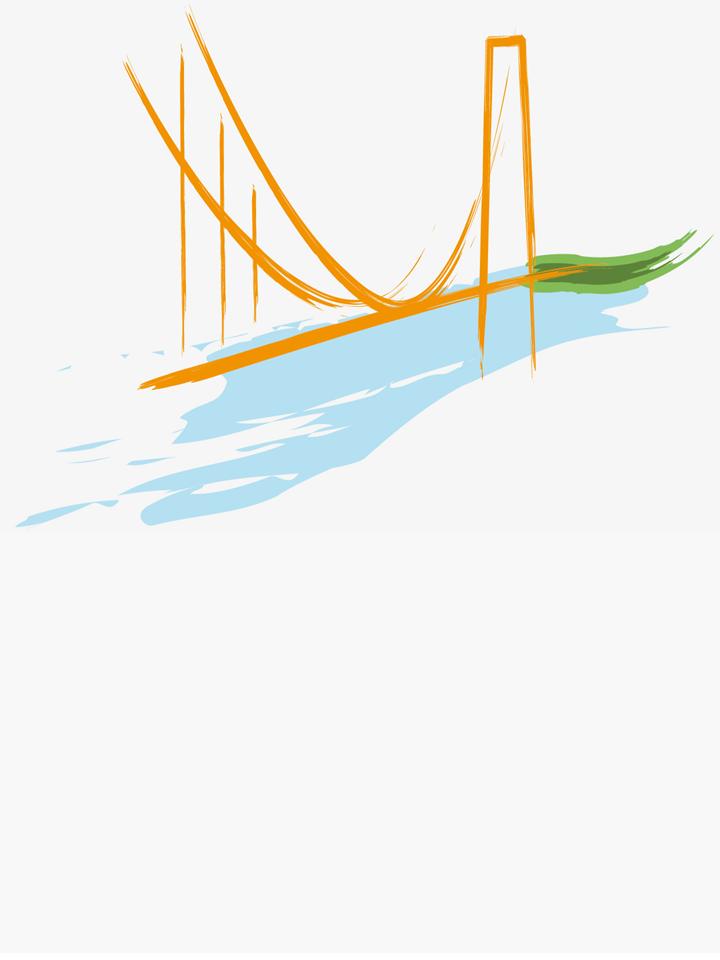 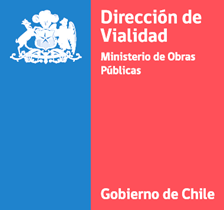 Octubre / October 27 – 29, 2021
InterContinental Santiago Hotel & Convention CenterSantiago - CHILE
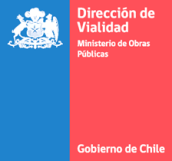 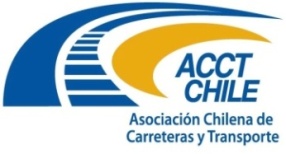 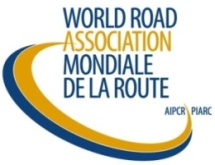 SEGUNDO CONGRESO INTERNACIONAL DE PUENTES CHILE 2021 - FUTUROS DESAFÍOS: DISEÑO, CONSTRUCCIÓN Y MANTENIMIENTO
SECOND INTERNATIONAL BRIDGES CONGRESS – CHILE 2017 - FUTURE CHALLENGES: DESIGN, CONSTRUCTION AND MAINTENANCE
Dirección de Vialidad de Chile / Chilean Road Administration